МОНИТОРИНГ НАСТАВНИЧЕСКОЙ ДЕЯТЕЛЬНОСТИ
И.В. Самойлова, заместитель директора ГПОАУ ЯО Любимского аграрно-политехнического колледжа
г. Любим
22.01.2021
ОБЪЕКТЫ  МОНИТОРИНГА
1) качество реализации программы наставничества; 
2) мотивационно-личностный, компетентностный, профессиональный рост участников и положительная динамика профессиональных (компетентностных) результатов.
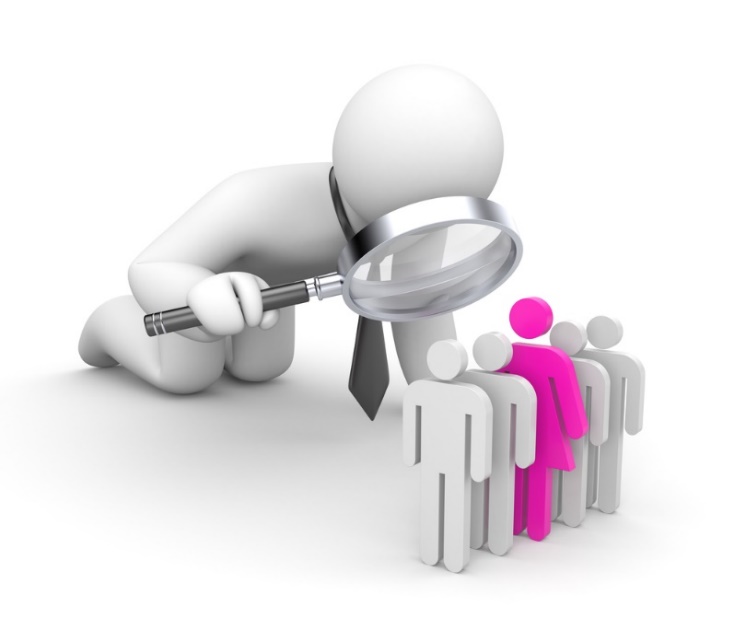 1 ЭТАП. МОНИТОРИНГ ПРОЦЕССА РЕАЛИЗАЦИИ ПРОГРАММЫ НАСТАВНИЧЕСТВА
ЦЕЛИ:
Оценка качества реализуемой Программы наставничества. 
Оценка эффективности и полезности программы как инструмента повышения социального и профессионального благополучия внутри организации и сотрудничающих с ним организаций/индивидов.
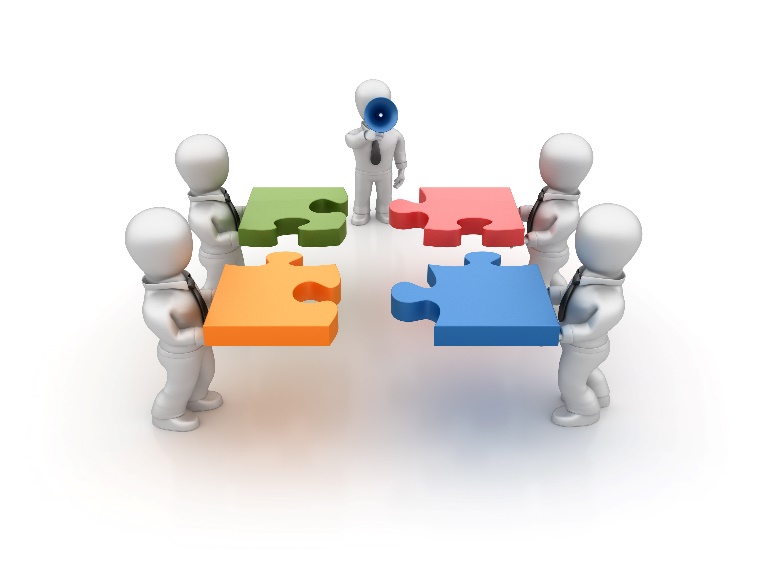 1 ЭТАП. МОНИТОРИНГ ПРОЦЕССА РЕАЛИЗАЦИИ ПРОГРАММЫ НАСТАВНИЧЕСТВА
ЗАДАЧИ:
сбор обратной связи от участников программы и кураторов (метод анкетирования); 
обоснование требований к процессу наставничества, к личности наставника; - контроль за процессом наставничества;
описание особенностей взаимодействия наставника и наставляемого; 
определение условий эффективного наставничества;
контроль показателей социального и профессионального благополучия;
анализ динамики качественных и количественных изменений, отслеживаемых показателей.
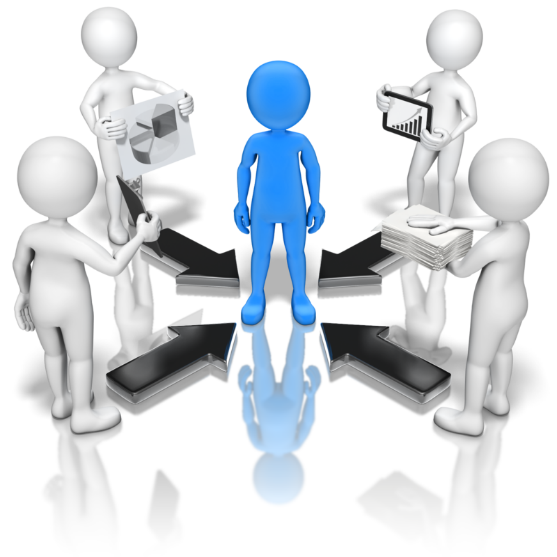 1 ЭТАП. МОНИТОРИНГ ПРОЦЕССА РЕАЛИЗАЦИИ ПРОГРАММЫ НАСТАВНИЧЕСТВА
2 ЭТАП. МОНИТОРИНГ ВЛИЯНИЯ ПРОГРАММ 
НА ВСЕХ УЧАСТНИКОВ
ЦЕЛИ:
1. Глубокая оценка изучаемых личностных характеристик участников программы для наиболее эффективного формирования пар наставник-наставляемый. 
2. Оценка динамики характеристик образовательного процесса. 
3. Анализ и корректировка сформированных стратегий образования пар наставник-наставляемый.
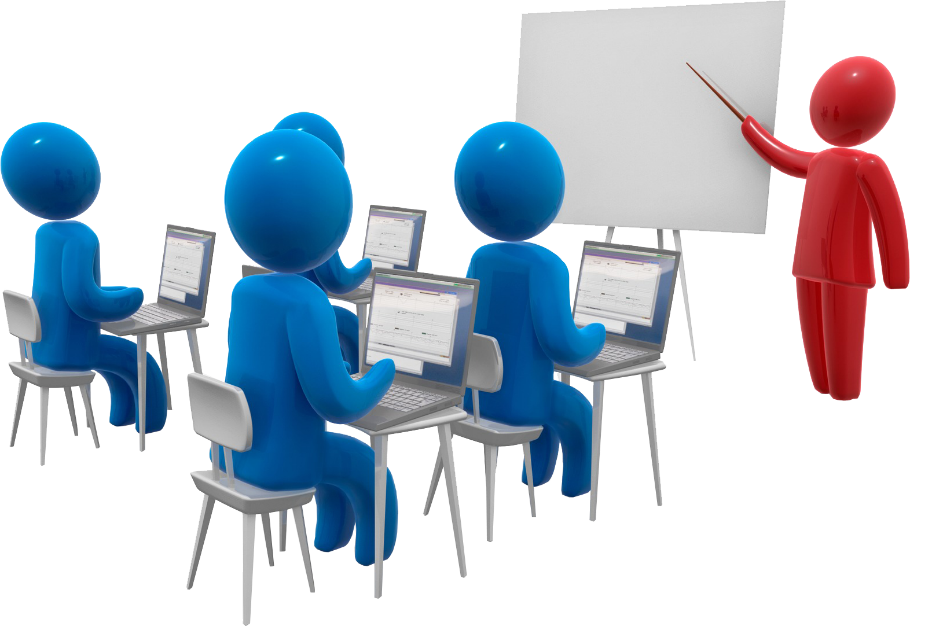 2 ЭТАП. МОНИТОРИНГ ВЛИЯНИЯ ПРОГРАММ 
НА ВСЕХ УЧАСТНИКОВ
ЗАДАЧИ:
взаимная заинтересованность сторон; 
научное и практическое обоснование требований к процессу наставничества, к личности наставника; 
экспериментальное подтверждение необходимости выдвижения описанных выше требований к личности наставника; 
определение условий эффективного наставничества; 
анализ эффективности предложенных стратегий образования пар и внесение корректировок в соответствии с результатами; 
сравнение характеристик образовательного процесса «на входе» и «выходе» реализуемой программы.
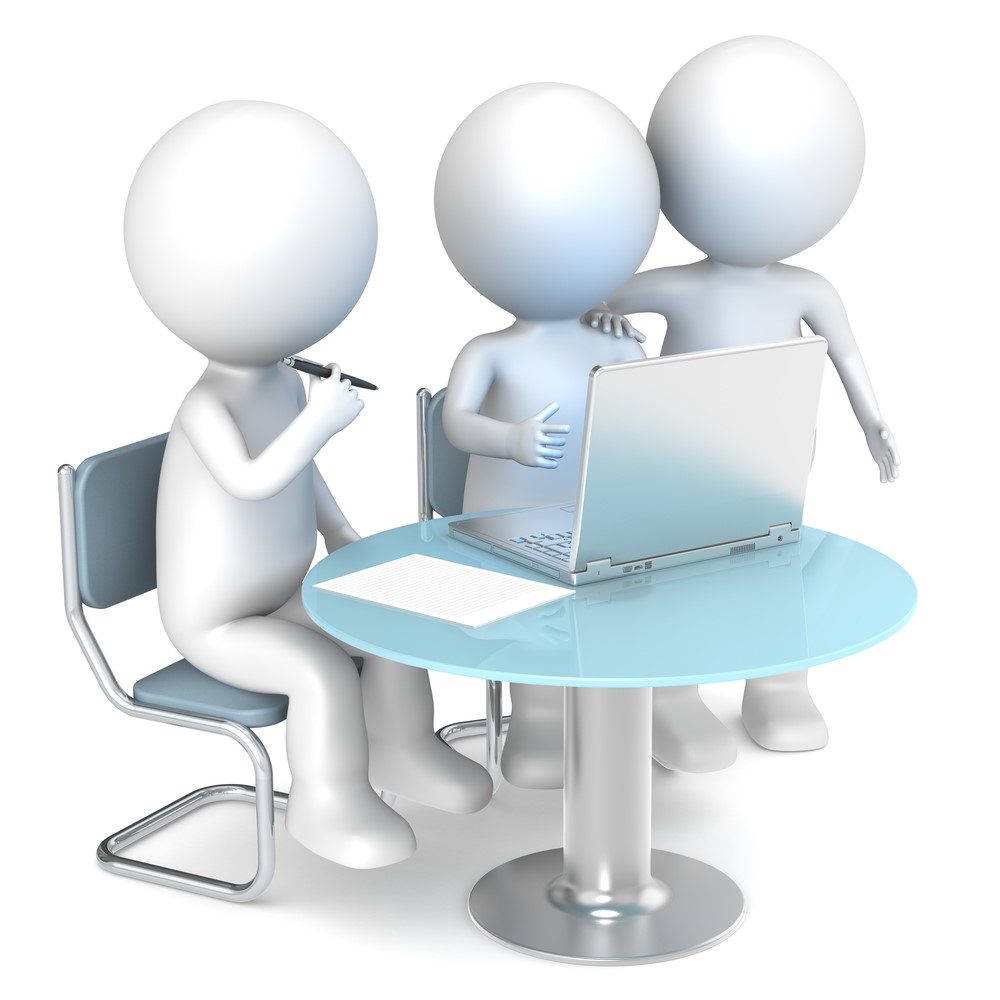 2 ЭТАП. МОНИТОРИНГ ВЛИЯНИЯ ПРОГРАММ 
НА ВСЕХ УЧАСТНИКОВ
ОЦЕНКА ЭФФЕКТИВНОСТИ ПРОГРАММЫ
ОЦЕНКА НАСТАВНИЧЕСКОЙ ПРОГРАММЫ
Показатели:
соответствие условий организации наставнической деятельности по направлению «педагог-педагог»    требованиям модели и программ, по которым она осуществляется;
оценка соответствия организации наставнической деятельности принципам, заложенным в модели и программах;
соответствие наставнической деятельности современным подходам и технологиям; 
наличие соответствующего психологического климата в образовательной организации; 
логичность деятельности наставника, понимание им ситуации наставляемого и правильность выбора основного направления взаимодействия;
положительная динамика в поступлении запросов участников на продолжение работы.
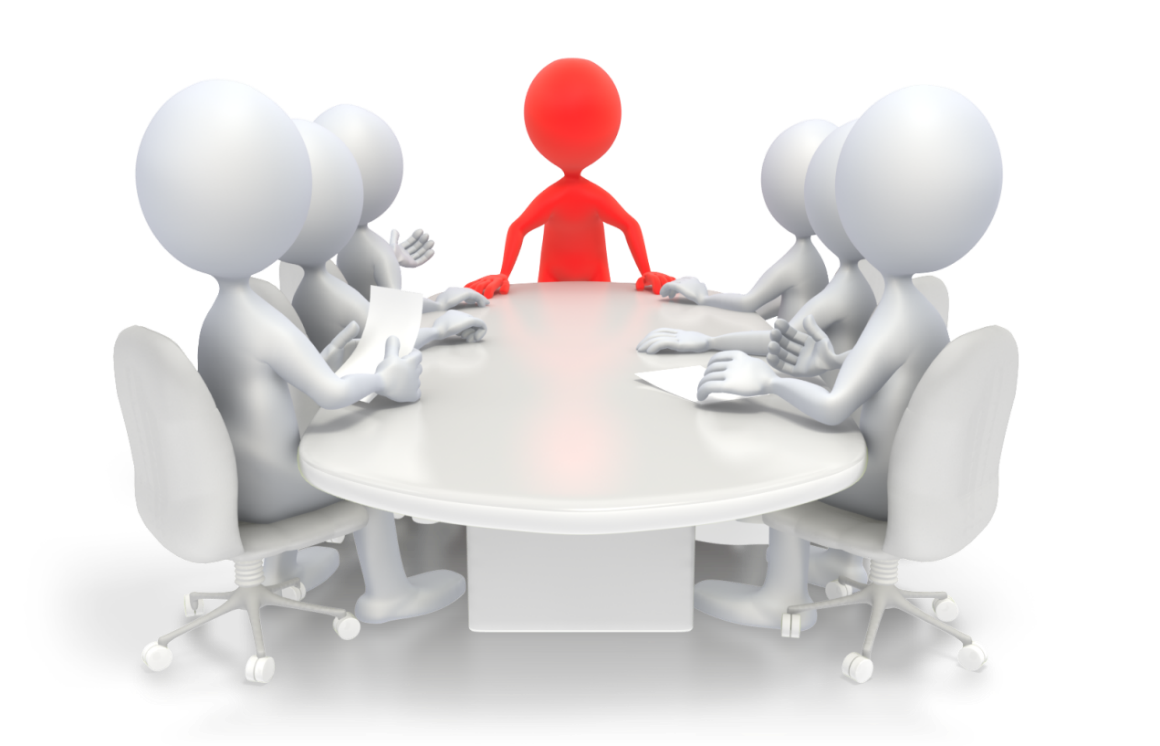 ОЦЕНКА ЭФФЕКТИВНОСТИ ПРОГРАММЫ
ОПРЕДЕЛЕНИЕ ЭФФЕКТИВНОСТИ УЧАСТНИКОВ НАСТАВНИЧЕСКОЙ ДЕЯТЕЛЬНОСТИ
Критерии:
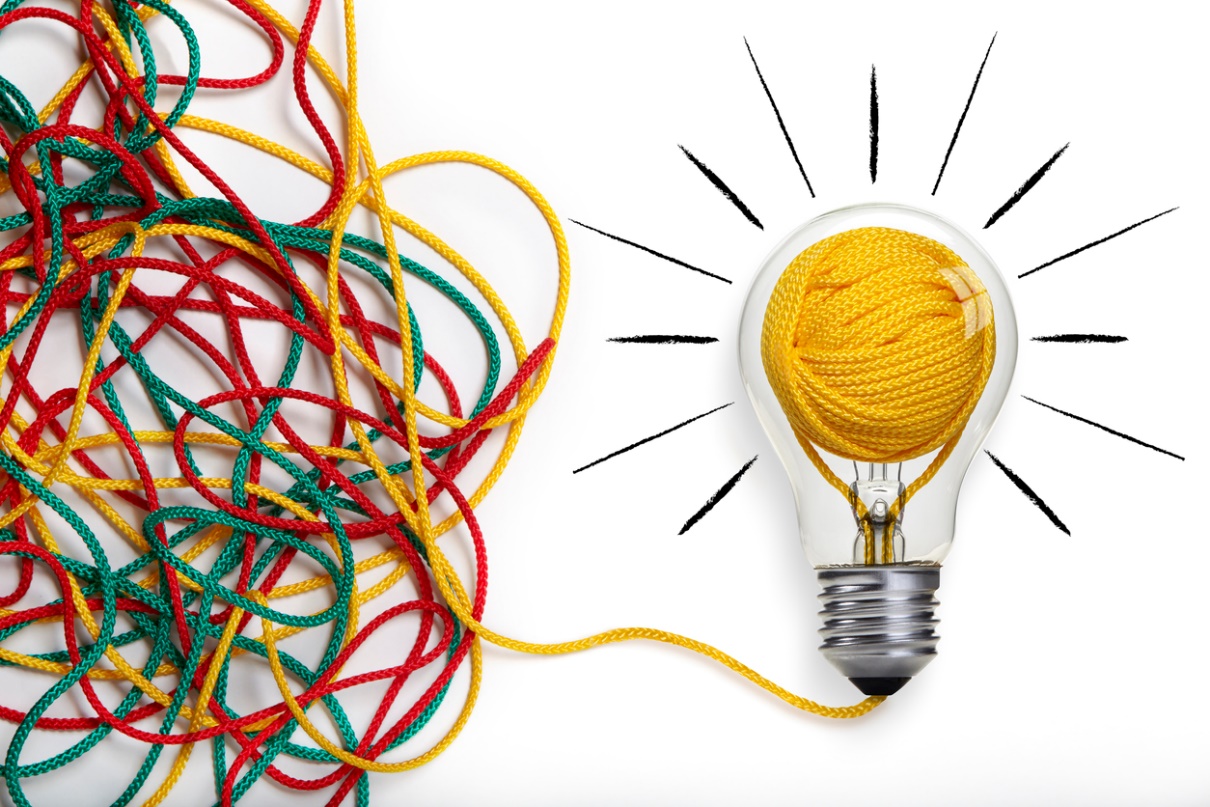 степень удовлетворенности всех участников наставнической деятельности; 
уровень удовлетворенности педагогов (и наставляемых, и наставников) от взаимодействия в наставнической деятельности.
ОЦЕНКА ЭФФЕКТИВНОСТИ ПРОГРАММЫ
ИЗМЕНЕНИЯ В ЛИЧНОСТИ ПЕДАГОГОВ
Показатели
улучшение и позитивная динамика профессиональных  результатов, 
повышение уровня самооценки наставляемого; 
активность и заинтересованность педагогов в участии в мероприятиях, связанных с наставнической деятельностью;
степень применения наставляемыми полученных от наставника знаний, умений и опыта в повседневной жизни, активная гражданская позиция;
рост уровня педагогической профессиональной компетентности; 
повышение активности участия наставляемых педагогов в жизни организации;
участие педагогов (и наставляемых, и наставников) в профессиональных  конкурсах, олимпиадах, семинарах;
повышение активности педагогов в участии в методической деятельности организации;
количество собственных профессиональных работ: статей, исследований, методических практик молодого специалиста.
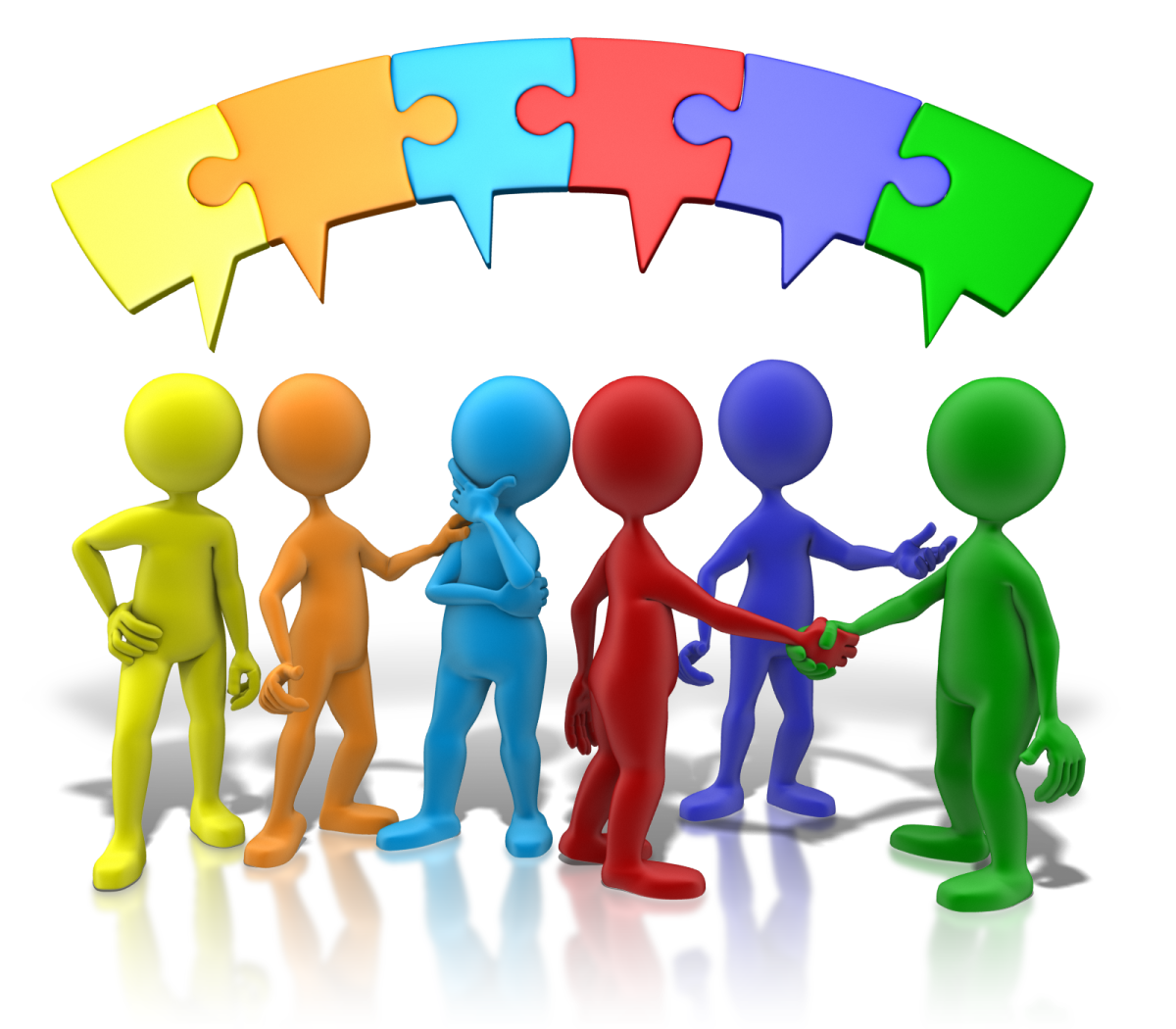 ПОКАЗАТЕЛИ ЭФФЕКТИВНОСТИ ВНЕДРЕНИЯ 
ПРОГРАММЫ НАСТАВНИЧЕСТВА 
ПО НАПРАВЛЕНИЮ «ПЕДАГОГ-ПЕДАГОГ»